Adaptacja w szkole
Rozpoczęcie nauki w szkole to:
Kolejne wyzwanie w życiu dziecka
Możliwość nawiązania nowych znajomości
Powód do dumy, że dziecko osiągnęło dojrzałość szkolną
Szansa na rozwijanie umiejętności
Większa samodzielność
W dużej mierze to od Was, Drodzy Rodzice, zależy, jaki będzie start Waszego dziecka.
Adaptacja pierwszoklasistów – wskazówki dla rodziców
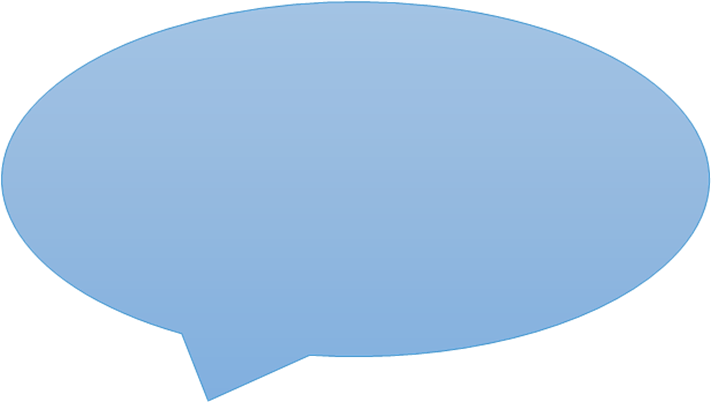 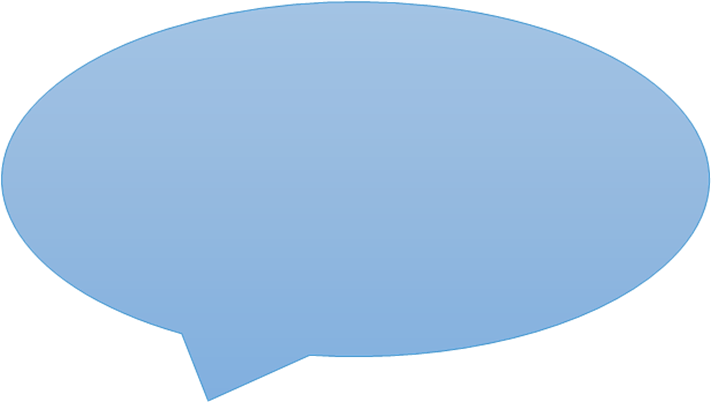 Skuteczna i efektywna nauka wymaga odpowiednich warunków zewnętrznych       i wewnętrznych

Wskazówka: stanowisko do nauki powinno być wyposażone tylko w to co potrzebne jest do odrabiania lekcji
Dziecko lepiej funkcjonuje                    w przewidywalnym i uporządkowanym środowisku

Wskazówka: stworzenie z dzieckiem harmonogram dnia szkolnego
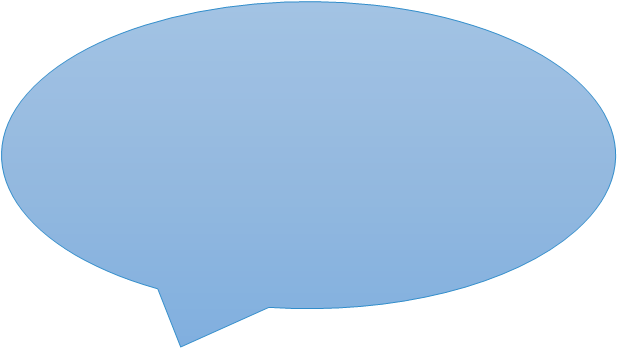 Nieocenione znaczenie dla dziecka      ma również uwaga rodziców, którą poświęcają małemu uczniowi

Wskazówka: Bądź dyskretnym kibicem dla swojego dziecka
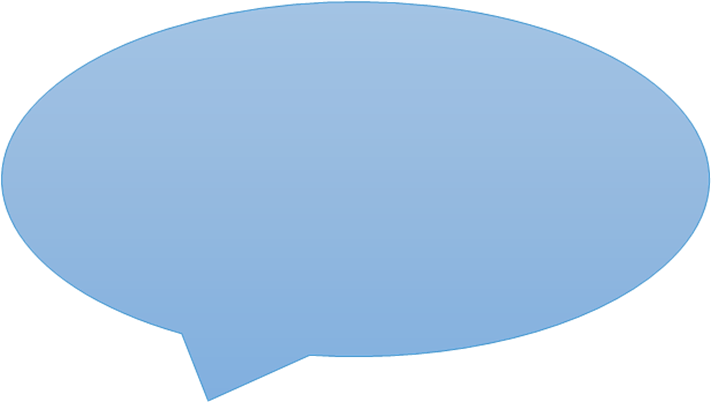 Kluczem do pozytywnego nastawienia dziecka do nauki jest pozytywna motywacja

Wskazówka: Dodawajcie dziecku wiary           we własne siły i możliwości, dostrzegajcie zaangażowanie i wysiłek a nie tylko efekt
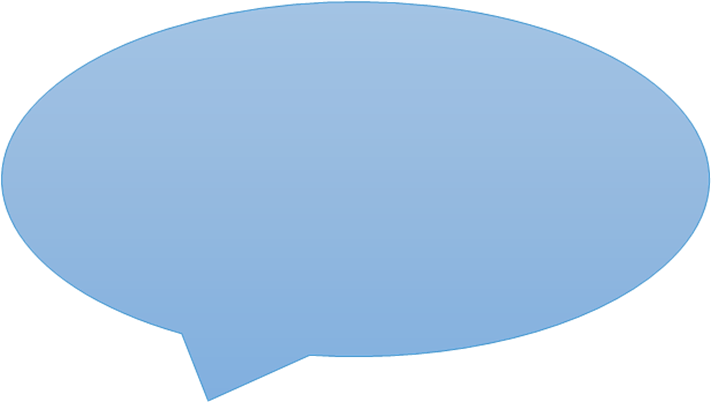 Postawa rodzicielska jest ważna      w zapewnianiu dziecku bezpieczeństwa

Wskazówka: Odnalezienie środka pomiędzy nadopiekuńczością           a zbytnim zaufaniem
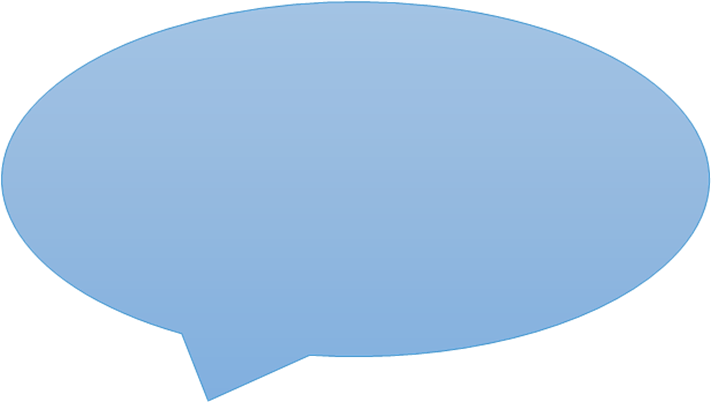 Podjęcie nauki w szkole jest wyzwaniem dla dziecka i ważne jest wsparcie           go w okresie adaptacji

Wskazówka: Rozmowa na temat trudności i przyzwolenie dziecku             na odczucia negatywne
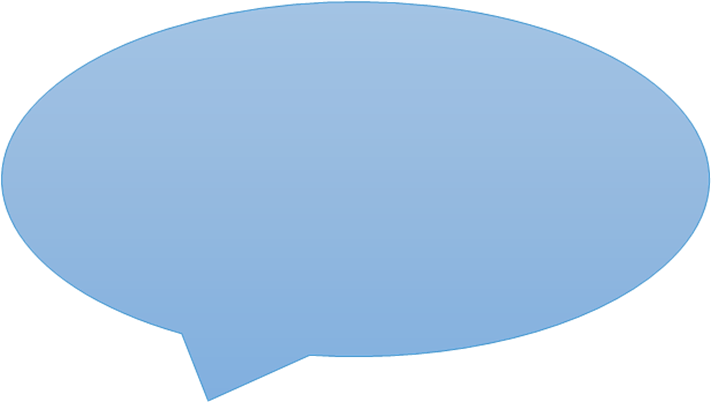 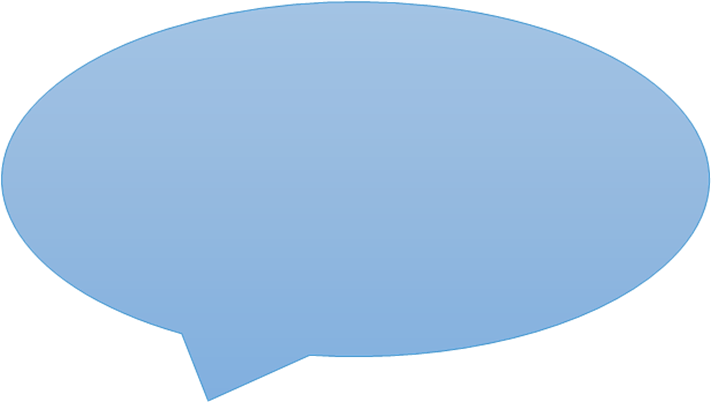 Dziecko uważnie obserwuje jaką postawę mają rodzice wobec szkoły, chłonie ich opinie oraz reakcje. Na tej podstawie buduje własne przekonania o szkole i nauczycielach

Wskazówka: Ważne jest zwrócenie uwagi      na to jak wyrażamy się o szkole w obecności dziecka
Otwarty i stały kontakt z kadrą pedagogiczną pozwala na maksymalne wspieranie dziecka 

Wskazówka: Wspólne poszukiwanie rozwiązań jest podstawą dobrego funkcjonowania dziecka w szkole
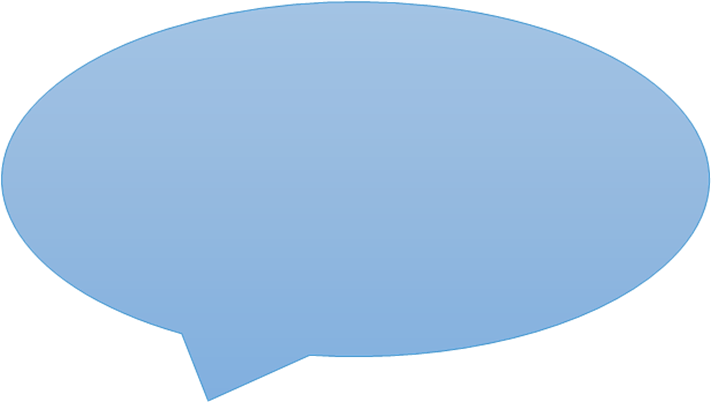 Stały kontakt ze szkołą 

Wskazówka: Sprawdzanie e-dziennika   i strony szkoły umożliwia śledzenie postępów dziecka oraz bieżących wydarzeń z życia szkoły i klasy
Dziękuję za uwagę!